Year 8  Half-Term 1 French  Knowledge Organiser
Unit 1: Vive les vacances!
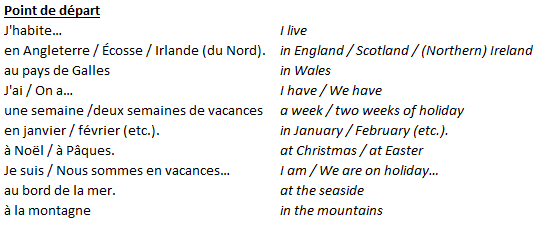 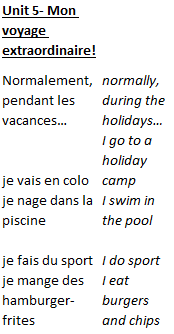 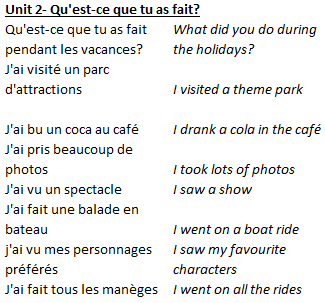 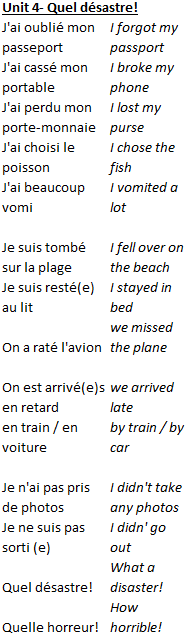 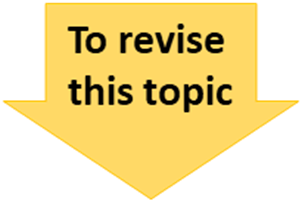 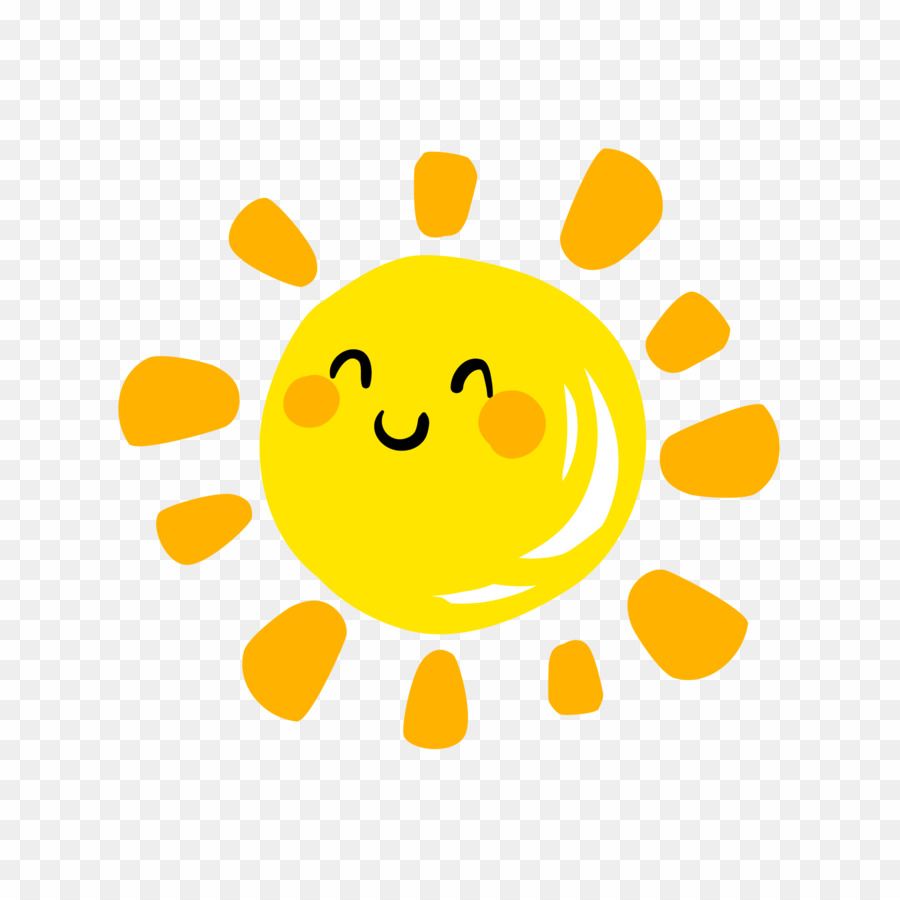 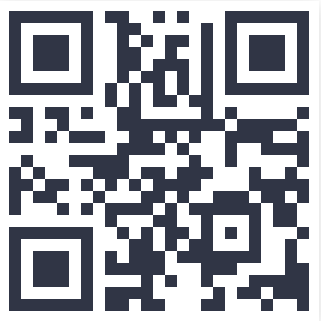 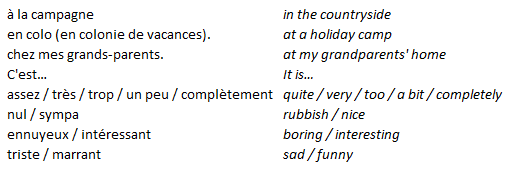 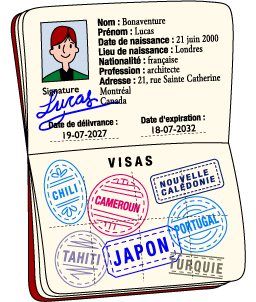 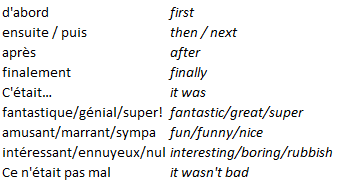 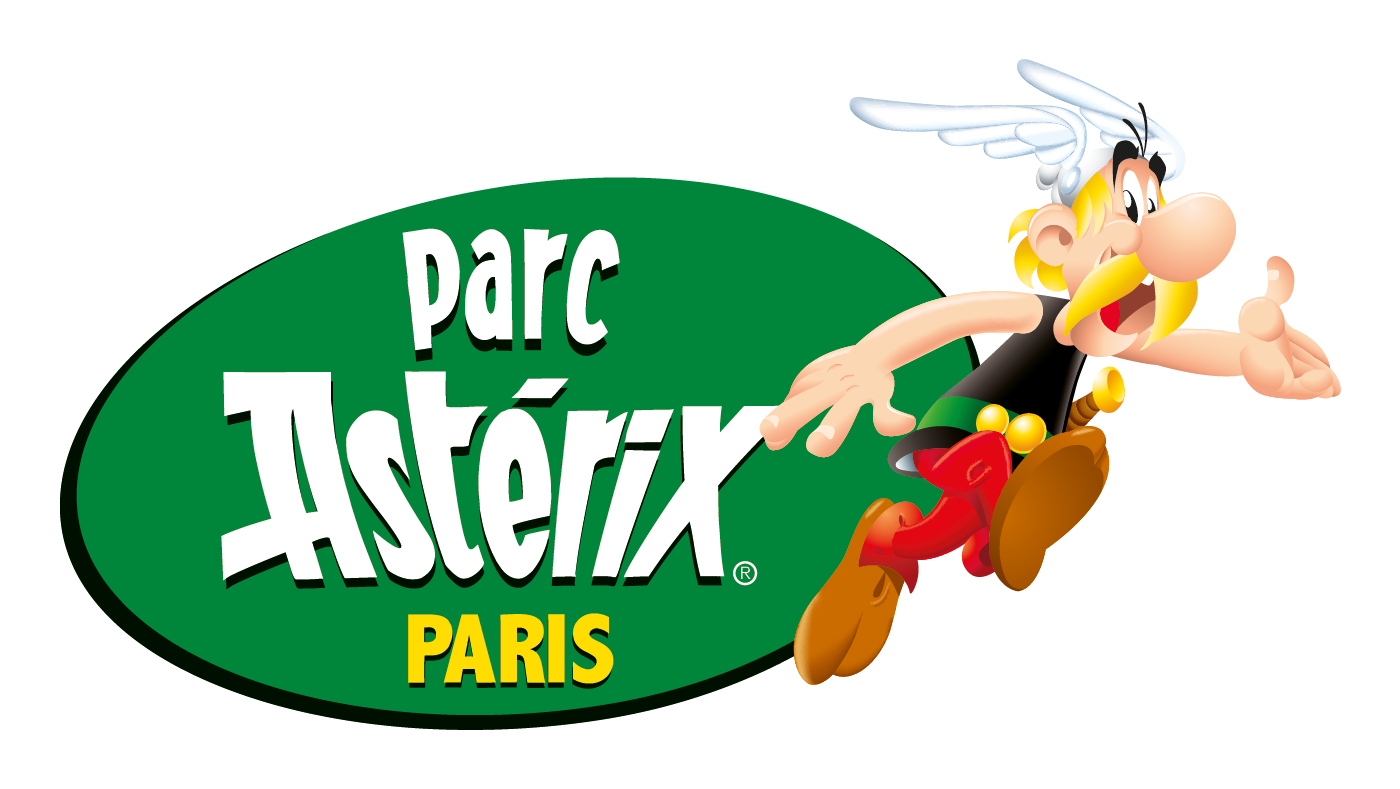 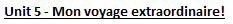 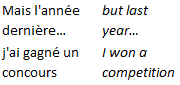 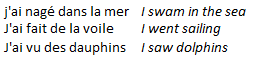 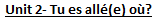 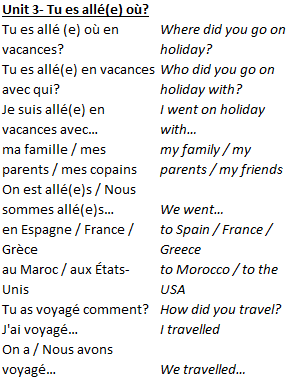 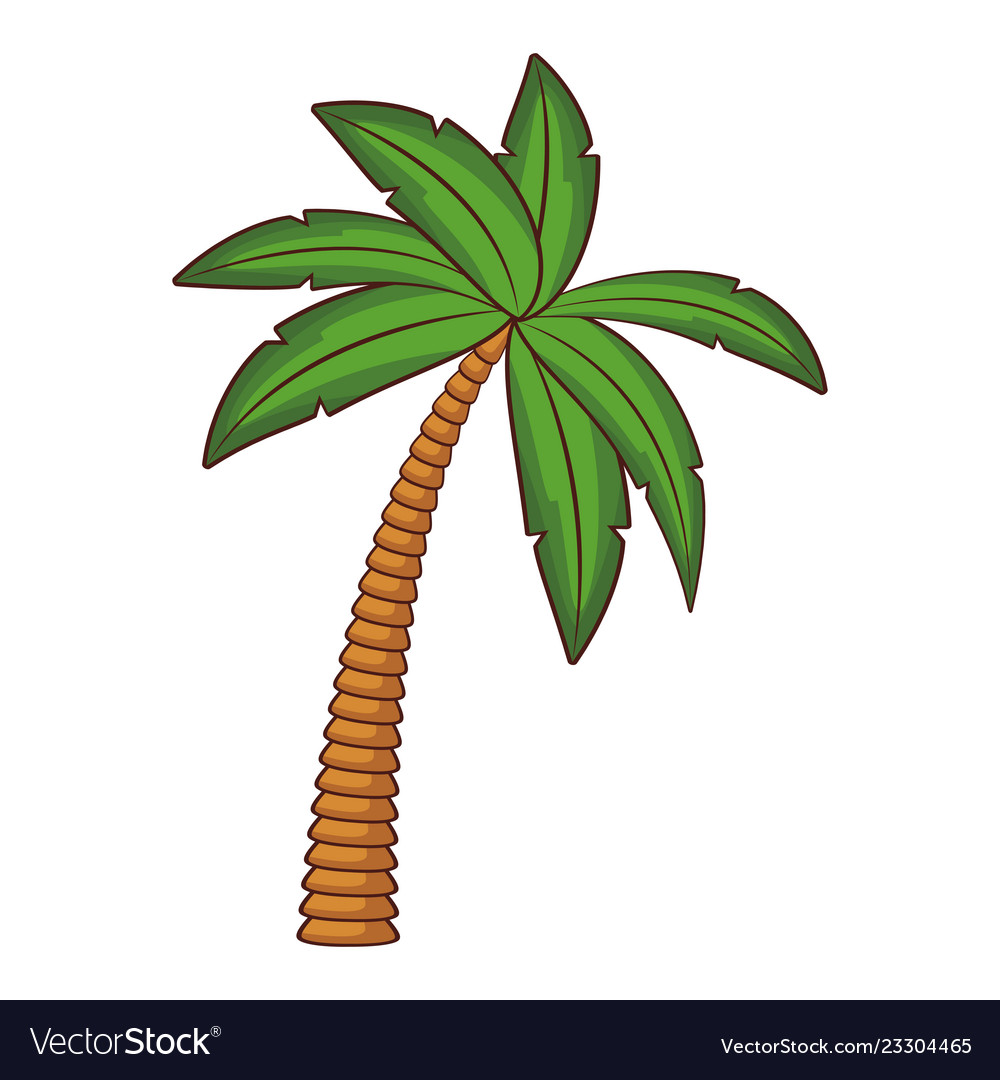 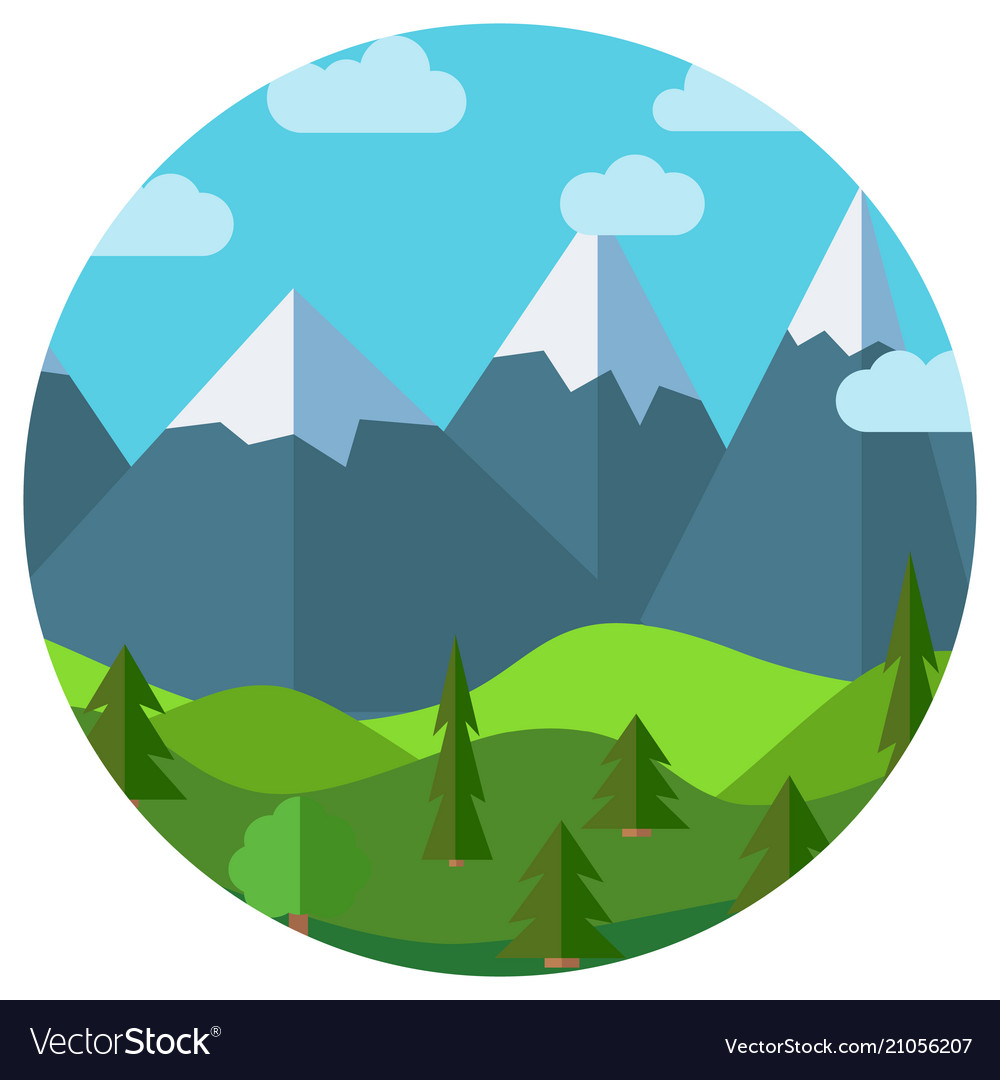 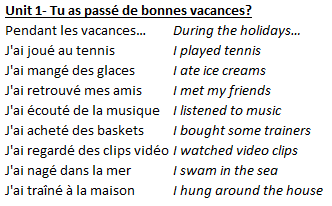 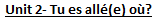 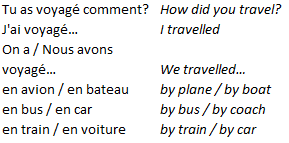